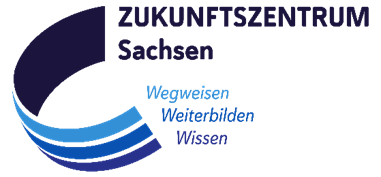 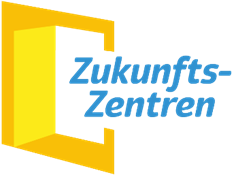 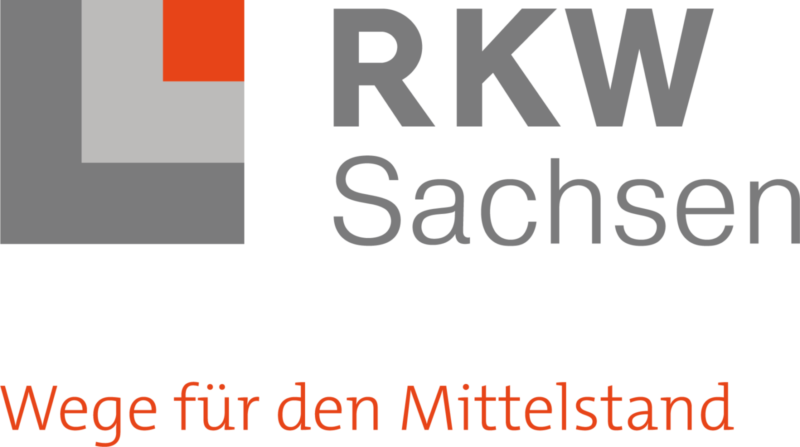 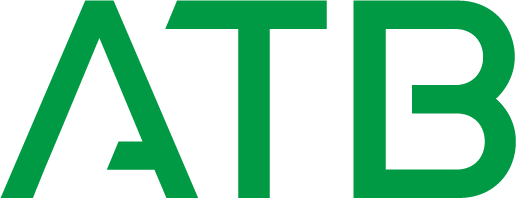 Bild Pixabay
Beratungsangebot des Zukunftszentrum Sachsen

Digitale Transformation maßgeschneidert: 
Von der Strategie zur Umsetzung -
Ihr Nutzen
Unser Angebot für Sie
Erhöhen Sie Ihre Flexibilität, optimieren Sie Ihre Prozesse und sichern Sie sich einen entscheidenden Wettbewerbsvorteil. Unsere erfahrenen Berater:innen stehen Ihrem Unternehmen im digitalen Wandel zur Seite. Mit uns lernen Führungskräfte und Teams, wie Transformationsprozesse erfolgreich geplant und umgesetzt werden.

Starten Sie mit uns in die digitale Zukunft! Unser maßgeschneidertes Beratungsangebot führt Ihr Unternehmen Schritt für Schritt durch die digitale Transformation – von der Strategieentwicklung bis zur erfolgreichen Umsetzung.

Nutzen Sie die Gelegenheit, zu den Vorreitern der digitalen Transformation zu gehören. Melden Sie sich jetzt an und führen Sie Ihr Unternehmen erfolgreich in eine digitale Zukunft!
Maßgeschneiderte Lösungen:

Erhalten Sie eine individuell auf Ihr Unternehmen abgestimmte Beratungsleistung.
Ganzheitlicher Ansatz: 

Wir unterstützen Sie von der Ideenfindung bis zur erfolgreichen Umsetzung.
Praxisnahe Umsetzung:

Profitieren Sie von einem strukturierten Prozess, moderiert durch erfahrene Berater:innen des Zukunftszentrums.
zukunftszentrum-sachsen.de
Angebot des Regionalen Zukunftszentrum Sachsen
Unsere Beratungsleistung umfasst:
Vorgespräche und Zieldefinition
Ziel: Abgleich von Erwartungen, Analyse der betrieblichen Ausgangssituation und Ableitung konkreter Unterstützungsbedarfe
Methode: Gespräche mit der Geschäftsführung und betrieblichen Entscheider:innen
Ergebnis: Konkrete Zielstellung und Zeitplanung der weiteren Beratungstermine

Sensibilisierung für die Grundlagen der digitalen Transformation
Ziel: Einführung in die Grundlagen der digitalen Transformation von Geschäftsstrategien und internen Prozessen
Methode: Sensibilisierungs-Workshops
Ergebnis: Tieferes Verständnis für die Schlüsseltechnologien und -konzepte der digitalen Transformation

Definition Ihres Transformationsprojektes
Ziel: Entwicklung eines maßgeschneiderten und zu den Unternehmensbedarfen passenden Projektes
Methoden: SWOT-Analyse, digitaler Reifegrad, Value Proposition Canvas, Business Model Canvas
Ergebnis: Definiertes unternehmensinternes digitales Transformationsprojekt

Begleitung bei der Initiierung und Beratung zur Umsetzung des Transformationsprojektes
Ziel: Realistischer Projektablauf und erfolgreiche Umsetzung
Methoden: Projektplangestaltung, agiles Projektmanagement
Ergebnis: Definierter Projektablaufplan

Begleitung beim strategischen Change Management
Ziel: Effektive Kommunikation und Umgang mit Widerständen
Methoden: Entwicklung einer Kommunikationsstrategie, Methoden zum Umgang mit Widerständen
Ergebnis: Definierte Change Management-Strategie
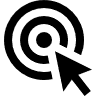 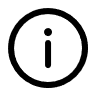 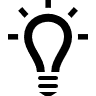 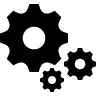 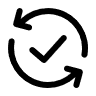 Angebot des Regionalen Zukunftszentrum Sachsen
Zielgruppe
Geschäftsführungen und betriebliche Entscheider:innen sächsischer KMU
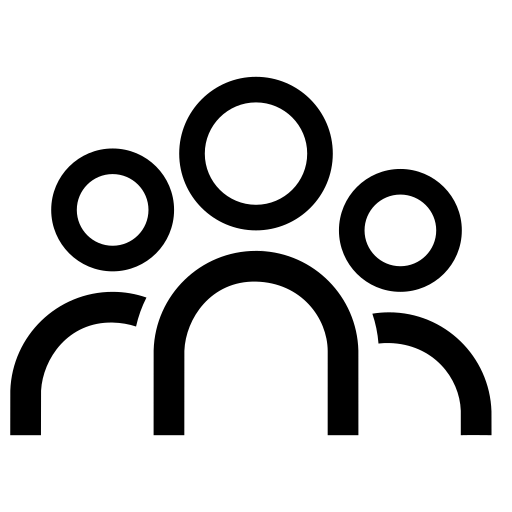 Durchführungsort
Das Angebot wird in Form einer Vor-Ort-Beratung durchgeführt. Auf Wunsch können einzelne Termine auch virtuell durchgeführt werden.
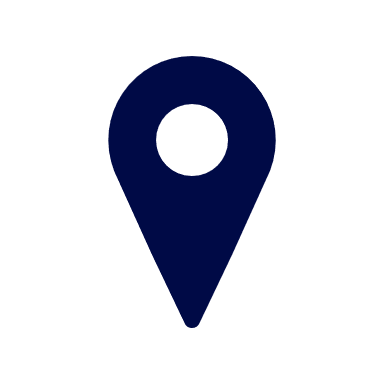 Kosten
Durch die Förderung von ESF Plus und BMAS ist dieses Angebot kostenneutral. Um die kostenfreie Durchführung zu gewährleisten, bitten wir Sie vor dem ersten Beratungstermin, folgende Unterlagen zur Verfügung zu stellen:
Kooperationsvereinbarung
De-Minimis-Selbsterklärung
KMU-Selbsterklärung 


Unterlagen und Dokumente 
Während der vertieften Beratung und Analyse sind von Seiten des Unternehmens folgende Unterlagen auszufüllen:
Dokumentation der durchgeführten Beratung / Analyse 
Bestätigung der abgeschlossenen Beratung 
			
Nähere Informationen zu den entsprechenden Dokumenten erhalten Sie vor Beginn der Beratung.
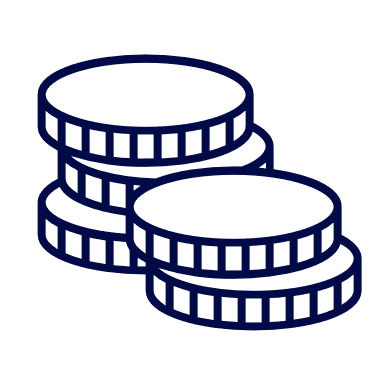 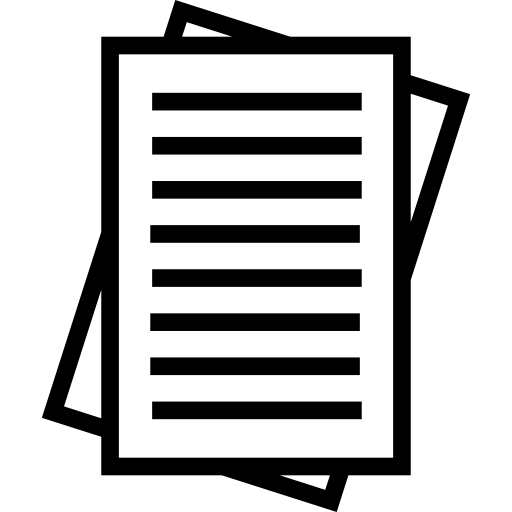 Sofie Löffler
ATB Arbeit, Technik und Bildung gGmbH
Neefestraße 76, 09119 Chemnitz
0371 369 58 23
loeffler@atb-chemnitz.de
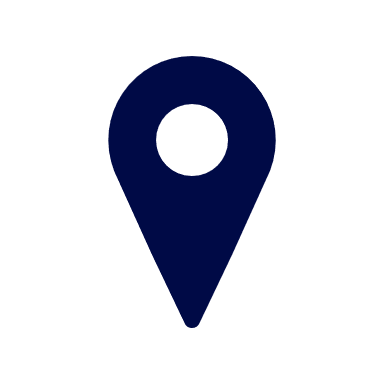 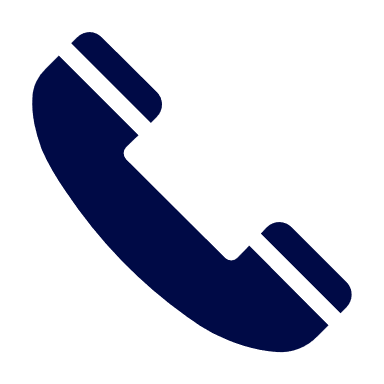 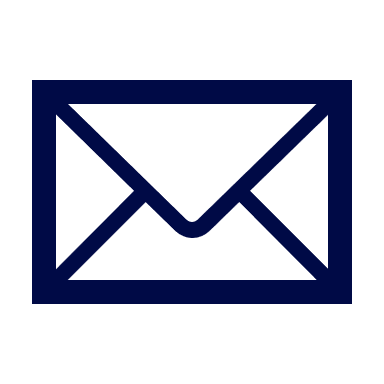 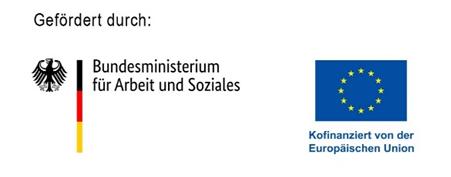 Das Projekt „Regionales Zukunftszentrum Sachsen“ wird im Rahmen des Programms „Zukunftszentren“ durch das Bundesministerium für Arbeit und Soziales und die Europäische Union über den Europäischen Sozialfonds Plus (ESF Plus) gefördert.